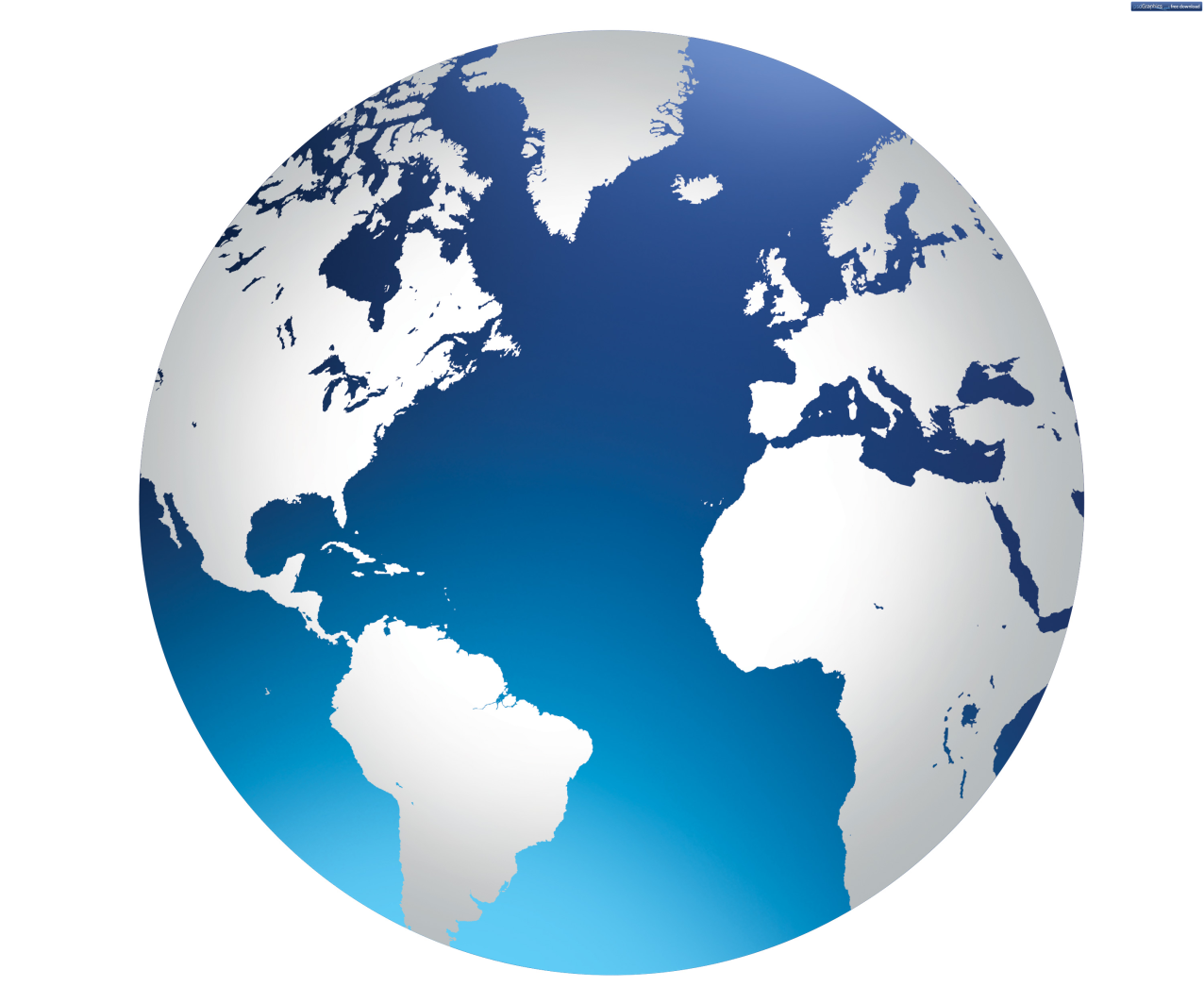 Mark 16:15-16
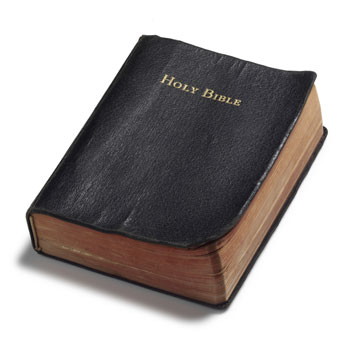 “Go Into All the World”
Richie Thetford									              www.thetfordcountry.com
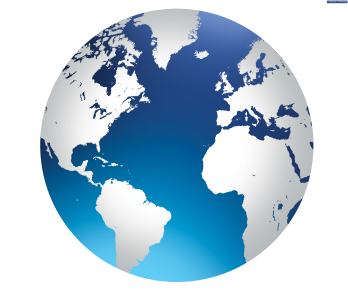 Christ Was A Soul Winner
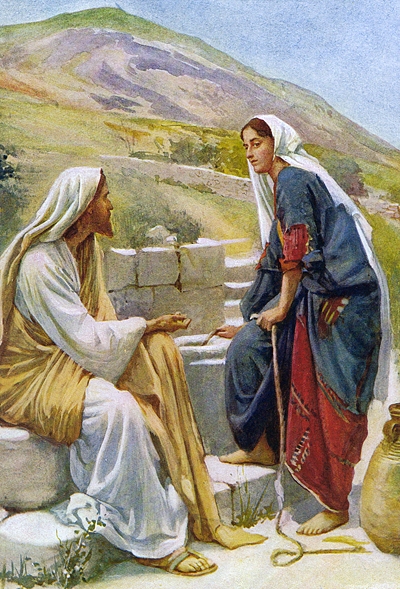 Imitate the Lord’s example
Multitudes
Matthew 5-7
Nicodemus
John 3:1-13
Woman of Samaria
John 4:5-15
Richie Thetford									              www.thetfordcountry.com
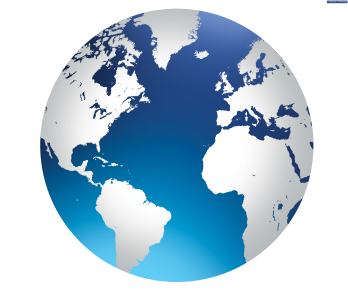 Early Christians Were Soul Winners
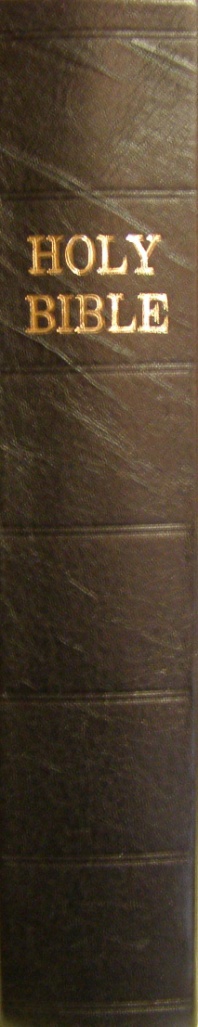 Disciples began in Jerusalem
Persecution did not deter them
Acts 5:42
Went everywhere preaching
Acts 8:1-4
Took the great commission seriously
Richie Thetford									              www.thetfordcountry.com
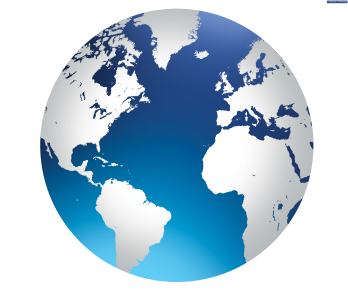 Every Christian Has This Responsibility
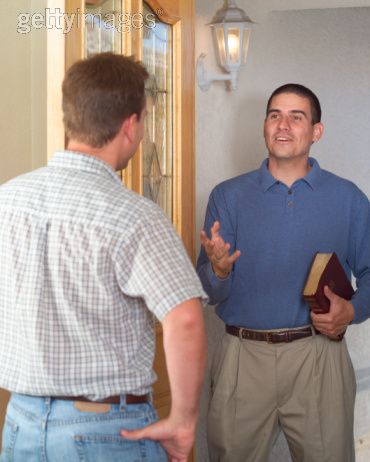 Personal responsibility to seek the lost
Every Christian
2 Timothy 2:2
1 Peter 3:15
Emphasized in the New Testament
Philippians 1:14
Jude 3
Every Christian should be involved in seeking the lost
Richie Thetford									              www.thetfordcountry.com
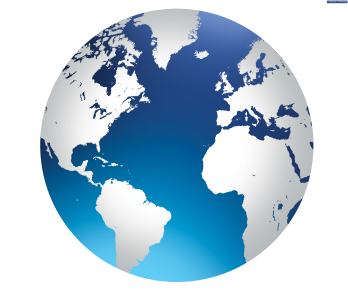 Soul Winning Is Good for the Soul Winner
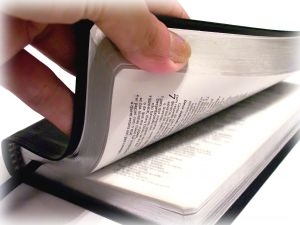 “the saved are saved to save others”
Be faithful
John 15:1-6

Gives the Christian great joy!
Galatians 3:27
Soul winning gives one encouragement
When individuals are converted to Christ, then the church will flourish!
Richie Thetford									              www.thetfordcountry.com
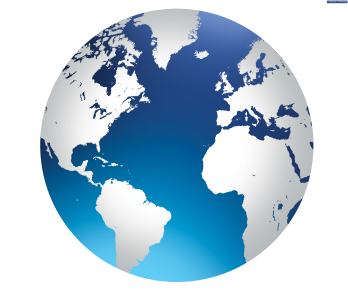 Conclusion
Remember Paul’s words:
Ephesians 5:16

2 Corinthians 6:2
Teach others about Christ
Let our lights shine bright
Matthew 5:16
“redeeming the time, because the days are evil”
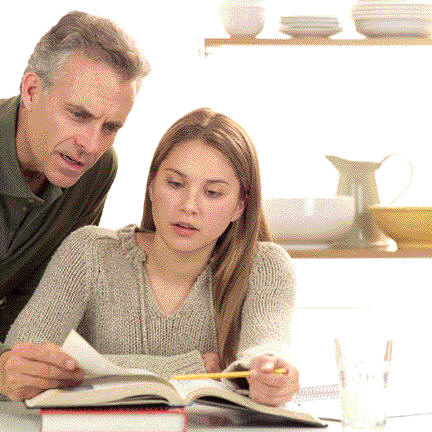 Richie Thetford									              www.thetfordcountry.com